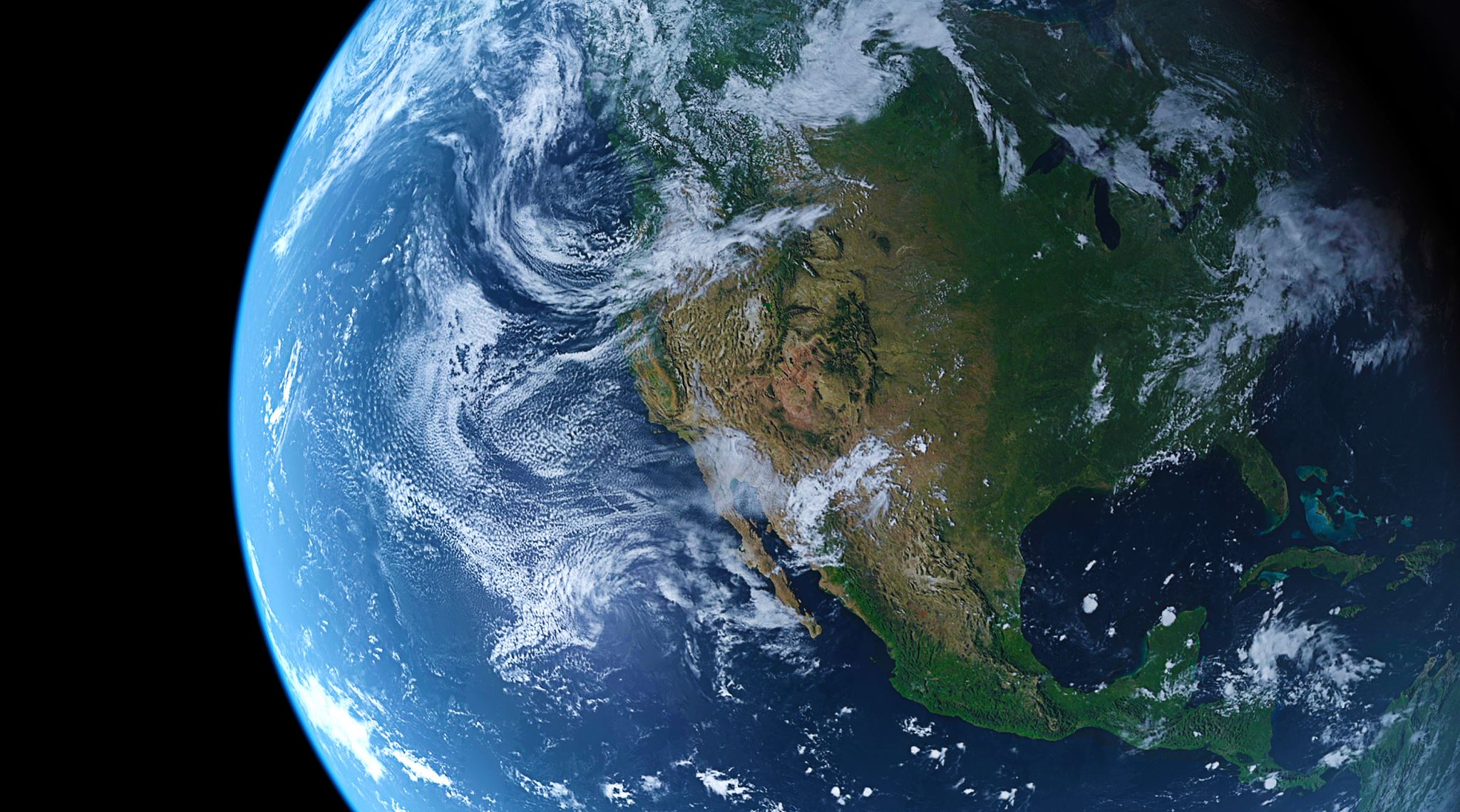 Does Matter Really Matter? Computer Simulations, Experiments, and Materiality
By Wendy Parker
Presented by Natalie Runkle
Outline
Three key questions
Definitions
Response to Question 1: Simulations vs. experiments
Response to Question 2: Materiality of computer simulations
Response to Question 3: Relevant similarity in experimentation
Gems
Discussion questions
Three key questions
Question 1: Do computer simulations, or computer simulation studies, qualify as experiments?
Question 2: Should such “computer experiments” be regarded as “nonmaterial”?
Question 3: When we infer conclusions about a target system from experimental results, are those inferences more justified when the experimental system and target system are made of the “same stuff”?
Yes!
No!
Not necessarily…
Definitions
Simulation: A time-ordered sequence of states that represents some other time-ordered sequence of states

Experiment: An investigative activity that involves intervening on a system to see how relevant properties in that system change (if at all) in light of the intervention
Intervention: An action intended to put an experimental system in a particular state, and that does put the system into a particular state, even if not the one intended
For Parker, “representations” are determined by the intent of the experimenter.  Anything can represent/simulate anything, but some representations are better than others.
Parker makes no mention of a “target system” for experiments.  The aim to understand a target system and/or to generalize to other systems is irrelevant to whether an activity is an experiment.
Definitions: Key takeaways
Simulations are representations (that comprise a time-ordered sequence of states)!
Experiments are investigative activities (that involve intervention)!
Response to Question 1:Simulations vs. Experiments
Guala/Simon’s view
Parker’s view
There is a fundamental ontological difference between simulations and experiments
Experiments involve:
Material correspondence w/ target system
Material causes in common w/ target system
Simulations involve:
Correspondence w/ target system that is merely formal/abstract
There is no fundamental ontological difference between simulations and experiments
Some studies can be both simulations and experiments
To repeat:
Simulations are representations
Experiments are investigative activities (involving intervention)
Response to Question 1:Simulations vs. Experiments
Remember: Simulations are representations; experiments are investigative activities involving intervention
Computer simulation: Sequence of states undergone by a digital computer, where that sequence represents the sequence of states that some real or imagined system did, will, or might undergo
Not necessarily an experiment
Computer simulation study: A broader activity that involves…
setting the state of a digital computer from which the simulation will evolve,
triggering that evolution,
and collecting information about how properties of the computing system evolve in light of the intervention
An experiment!
Response to Question 2:Materiality of Computer Simulations
Morgan’s view
Parker’s view
Computer simulations are “nonmaterial” because they are experiments on mathematical models, not real, physical stuff
Computer experiments are on real, material systems, i.e. the programmed digital computer, itself
Scientists learn about the behavior of the programmed computer and then infer something about the target system
Aren’t computer simulations also experiments on abstract mathematical systems?
Maybe, but computer simulations can only give approximate solutions to the equations of mathematical models that scientists use
The mathematical systems realized by the computer are themselves target systems
Response to Question 3:Relevant Similarity in Experimentation
Morgan’s view
Parker’s view
Traditional experiments make stronger inferences because “ontological equivalence provides epistemological power”
Inferences are more justified when the experimental and target systems are made of the same stuff
Inferences are not always more justified when experimental and target systems are made of the same stuff
Example of weather forecasting
Justification of inferences comes from relevant similarity between experimental and target systems, not materiality
But, materiality is sometimes relevant/helpful, depending on the questions to be answered
Three key questions
Question 1: Do computer simulations, or computer simulation studies, qualify as experiments?
Question 2: Should such “computer experiments” be regarded as “nonmaterial”?
Question 3: When we infer conclusions about a target system from experimental results, are those inferences more justified when the experimental system and target system are made of the “same stuff”?
Yes!
No!
Not necessarily…
Gems
Clear definitions of “simulation” and “experiment”: Even if Parker’s definitions are somewhat controversial, they are at least plausible. Plus, the clarity with which Parker presents them is extremely helpful to understanding her arguments.
Strong grasp of how computer simulation studies work: This is clear in Parker’s distinction between mere “computer simulations” and full-on “computer simulation studies,” as well as in her discussion of how scientists use computers to model mathematical equations.
Overall structure and organization: Parker begins with three clear questions that are relevant to her overall argument, and she goes on to answer those three questions thoroughly.
Discussion questions
What are the stakes? Why is it important that we consider computer simulations to be experiments as well as simulations?
Is it right to think of computer simulation studies as examining the behavior of the computer itself? Parker’s arguments for this make sense, but doesn’t it still seem a little counterintuitive?
What do we think of Parker’s understanding of representation? Are representations determined solely by the intent of the experimenter? If not, does this damage her argument?
Is Parker correct to remove the notion of a “target system” from experimentation?
What are some cases in which material similarities between the experimental system and target system really do matter?